Fiscal Year 23-24 Annual Report Summary
Delonda Alexander, NCDEQ
Special Remediation Branch Head
Annual Report
The Division is required by General Statute to provide a report on the status of efforts by various programs including the DSCA Program. 

The report covers the previous fiscal year (FY) – this year’s report covers FY 23-24 which spans July 1, 2023 until June 30, 2024.

The report is typically presented to the legislature in April/May the following year – i.e. the 23-24 FY report will be submitted April/May 2025

The final document when posted can be found online at:
https://www.deq.nc.gov/about/divisions/waste-management/science-data-and-reports/waste-management-legislative-reports
Funding - Income
The DSCA Fund is made up of receipts from:

Sales and Use Tax – approx. 97%

Solvent Tax – approx. 1.5%

Petitioner Reimbursement – approx. 1.5%
Funding - History
Solvent Tax Revenue
Sales and Use Tax
Funding - Disbursements
The DSCA Fund disburses funds for:

Contract payments – approx. 77%

DSCA and supporting staff – approx. 20%

Hazardous waste generation fees – approx. 1.7%

County well permit fees – approx. 1.3%
Administrative Cap
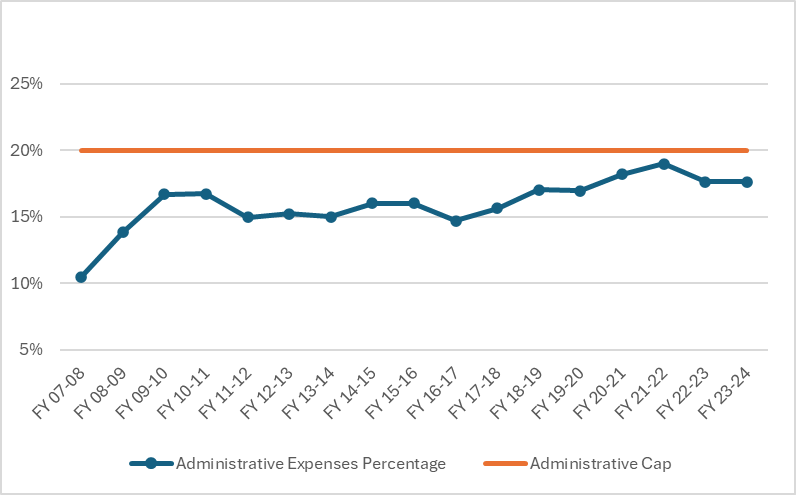 Dry-Cleaning Facilities Subject to Inspection
9
Compliance Stats – FY23-24
FY23-24 started with 358 facilities subject to inspection; ended with 331 facilities

Conducted 9 outreach visits; total to date 95

Conducted 361 inspections at 343 facilities; compliance rate 92%

Issued 55 checklists/corrective action letters; 4 Notice of Violations (NOV)

Inspected 5 facilities seeking entry into cleanup program

Mailed 148 Perc calendars to facilities

Mailed 217 self-inspection checklist packets to petroleum/alternative solvent facilities
Sites in the DSCA Program (7/1/23-6/30/24)
11
Known Dry-Cleaning Solvent Contaminated Sites
12
DSCA Site Cleanup Stats
13